Variation and Repeats in UCSC Genome Browser
김형용
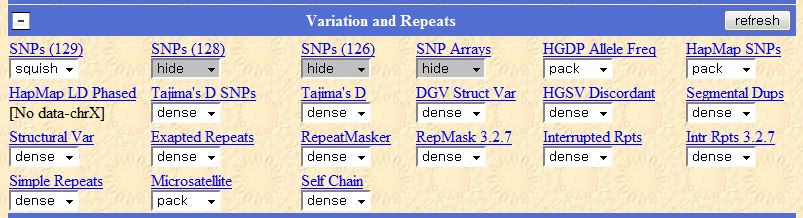 dbSNP
Build 129, 128, 127
Class : Single, In-del, Heterozygous, MS
Validation : Frequency, Cluster, HapMap
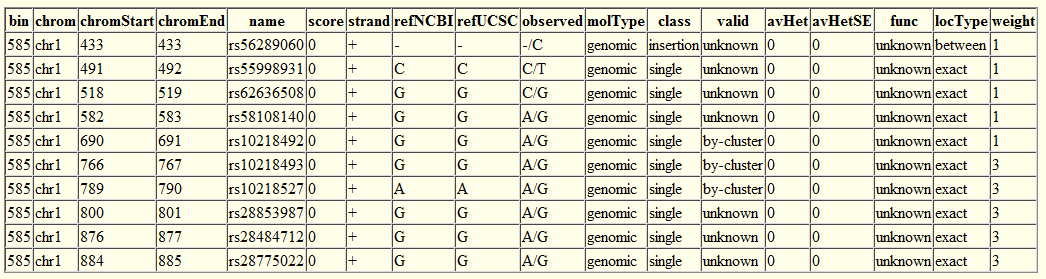 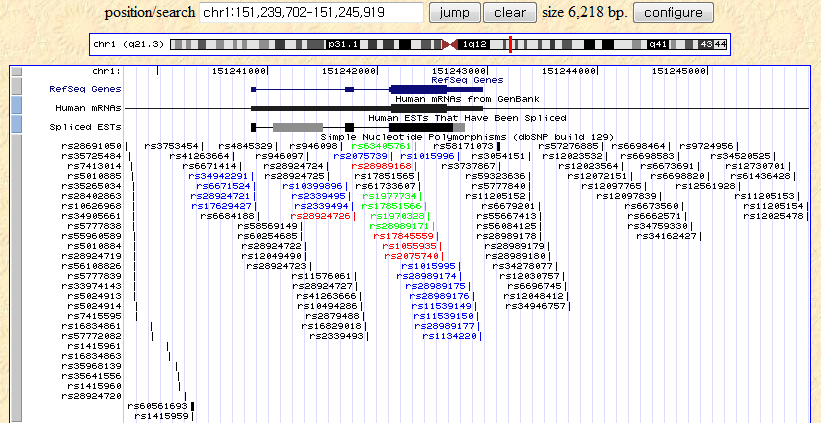 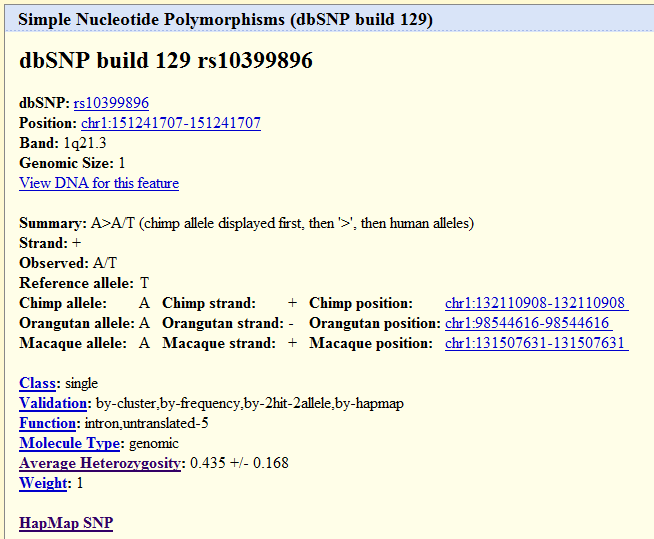 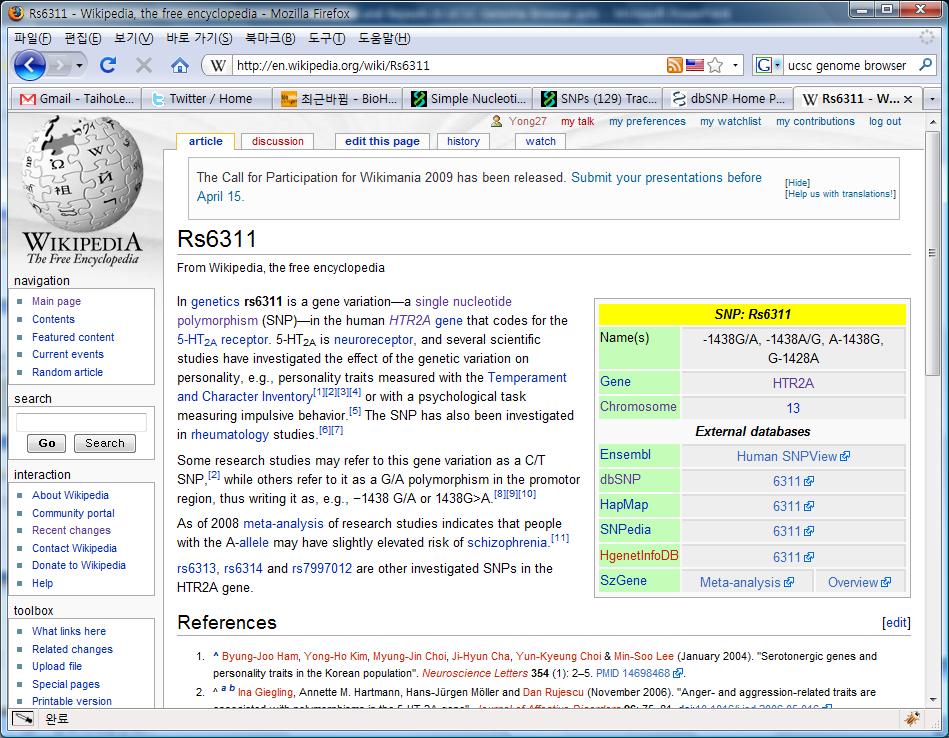 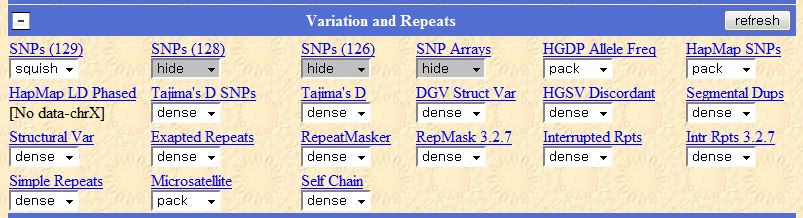 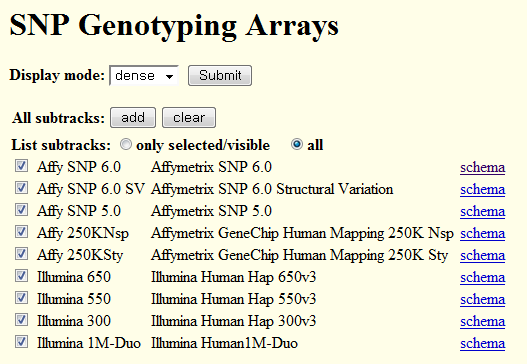 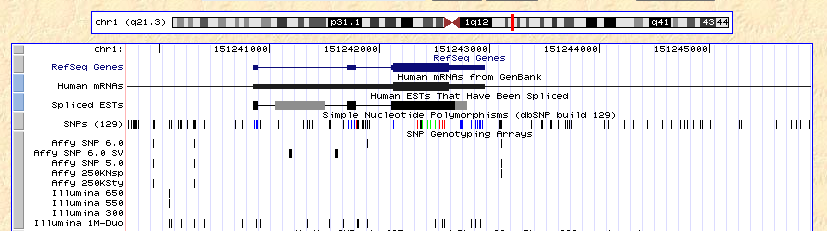 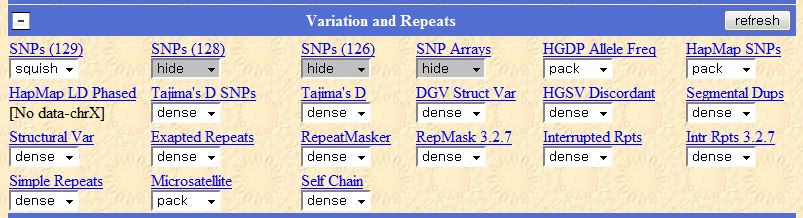 Human Genome Diversity Project SNP Population Allele Frequencies
657,000 SNPs genotyped in 53 populations worldwide 
(Not Korea)
using the Illumina BeadStation
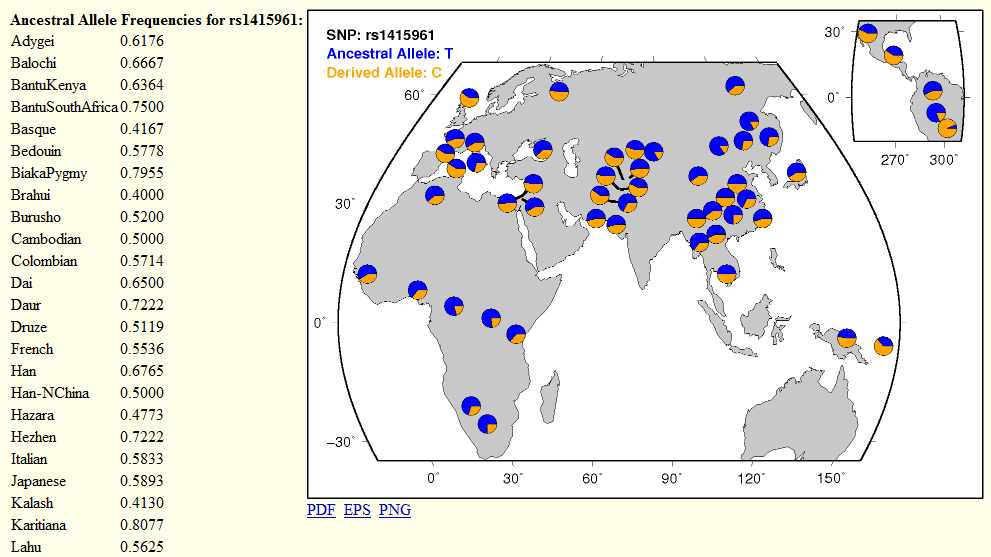 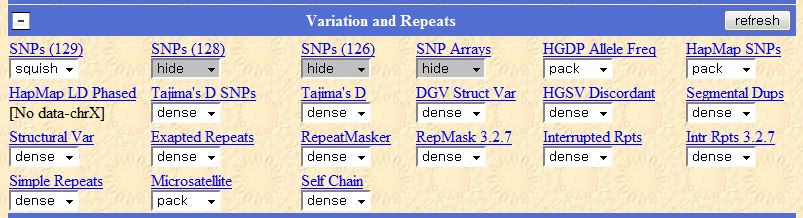 HapMap SNPs
4M SNP typing in 4(11) populations
Reference for future study on human disease
CEU, CHB, JPT, YRI  ASW, CHD, GIH, LWK, MEX, MKK, TSI
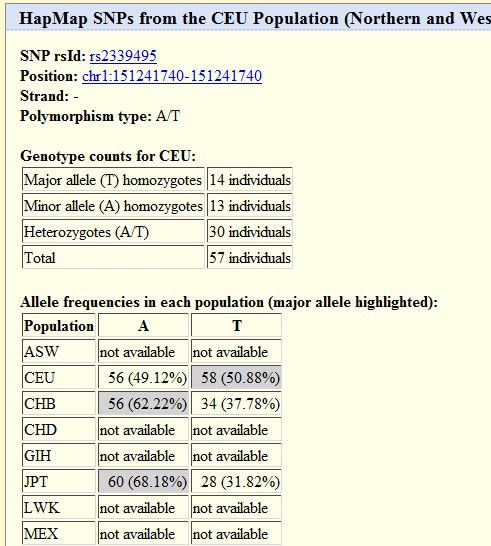 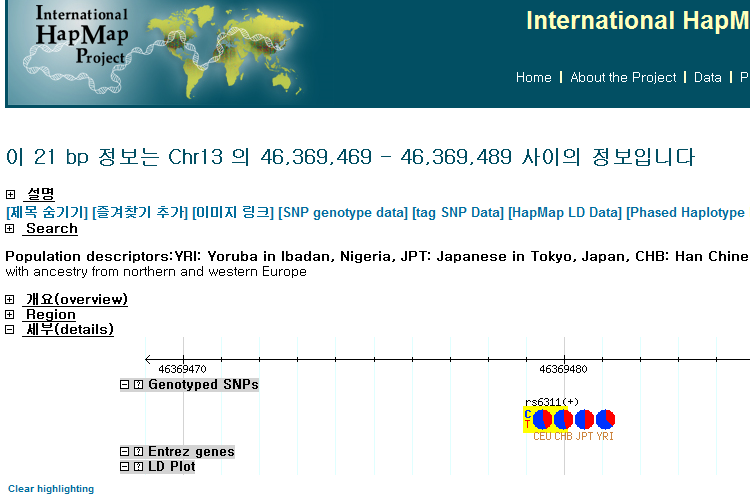 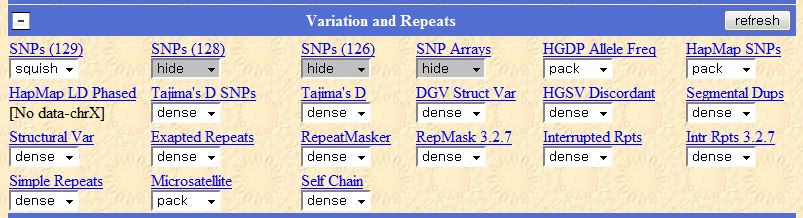 HapMap Linkage Disequilibrium
Association of alleles
Low LD, two loci tend to be inherited in a nearly random manner.
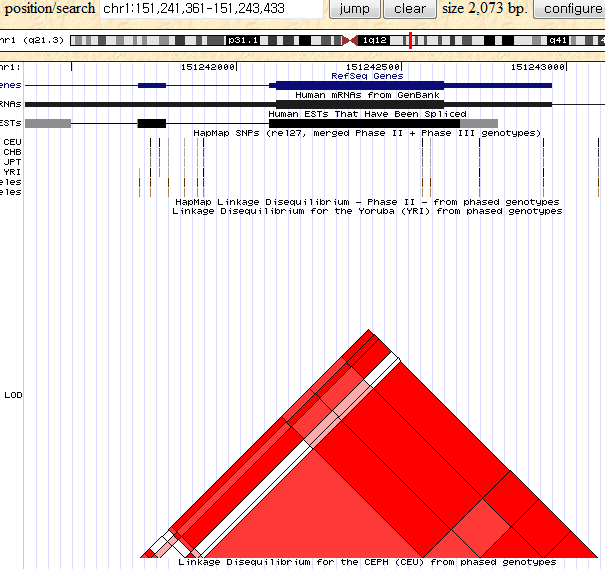 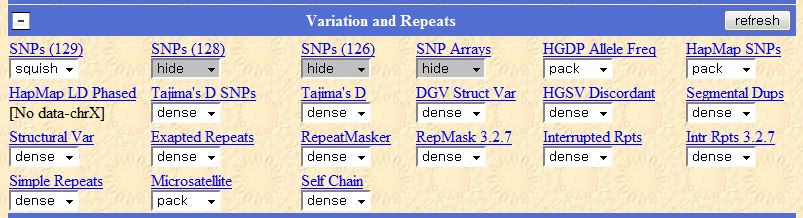 Tajima’s D
A measure of nucleotide diversity
Compare observed nucleotide against the expected diversity under the assumption that all polymorphisms are selectively neutral and constant population size.
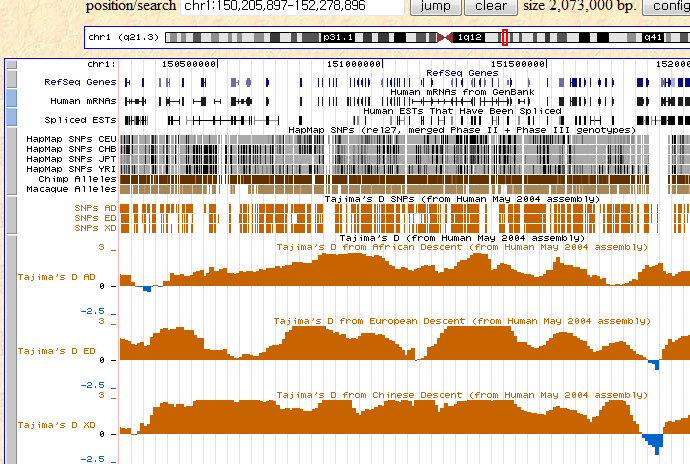 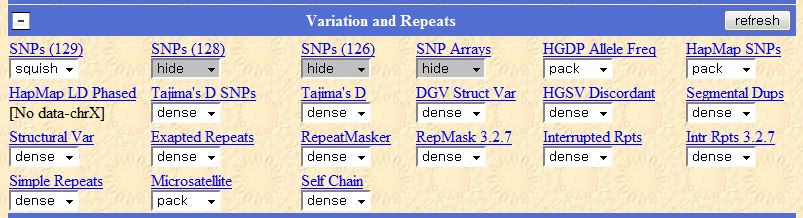 Database of Genomic Variants: Structural variation
Copy number variants, in-del, inversion, inversion breakpoint
Genomic variation observed healthy man
Genomic alteration that involve segments of DNA that are larger than 1kbp
copy number variants are orange, insertions/deletions are dark green and inversions/inversion breakpoints are red.
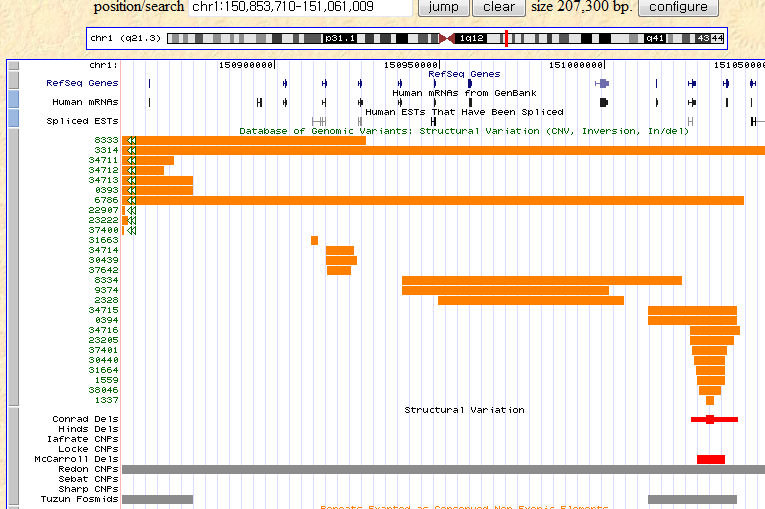 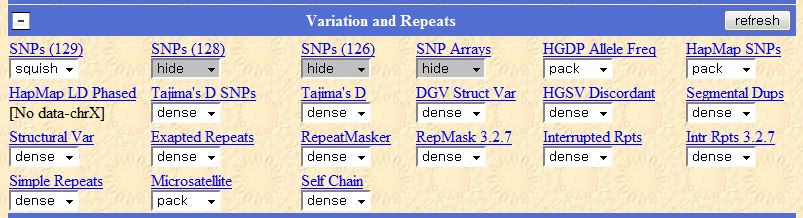 HGSV Discordant Clone End Alignments
Clone ends from 9 individuals
End mappings were discordant with the reference genome
Deletion
Insertion
Inversion
OEA
transchrm
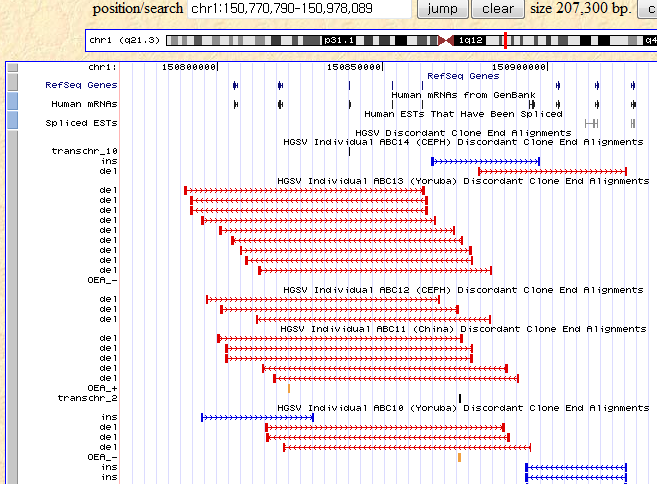 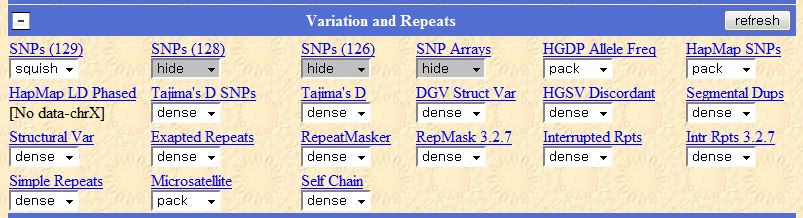 Duplications of >1000 Bases of Non-RepeatMasked Sequence
Putative genome duplication within the golden path
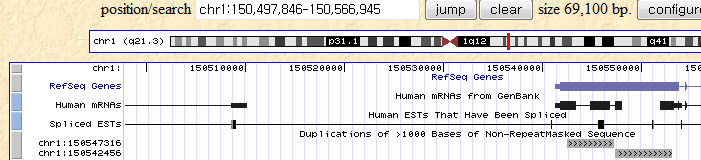 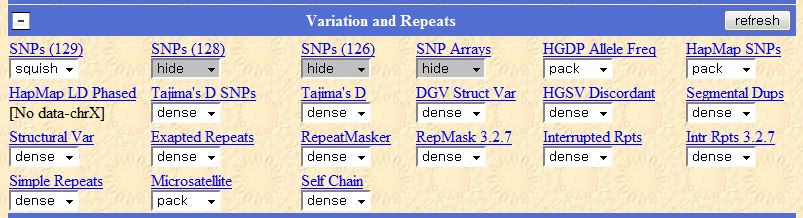 Structural variation
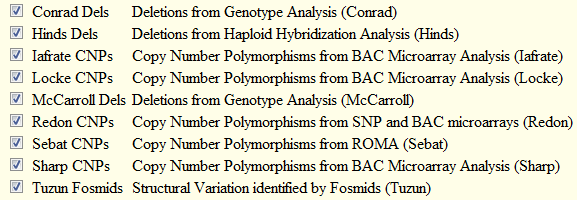 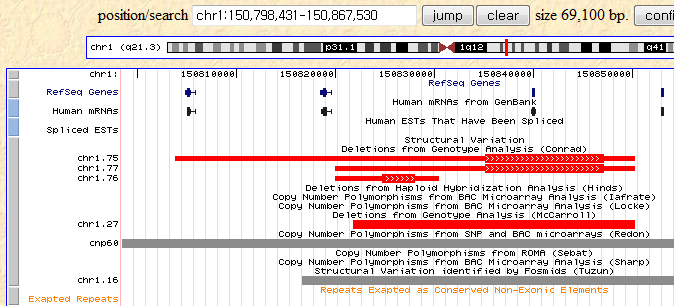 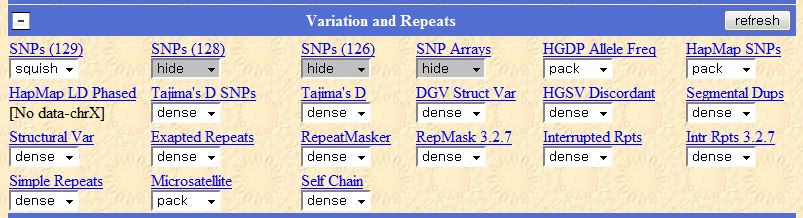 Repeats Exapted as Conserved Non Exonic Elements
Exaptation (Gould et at. 1982) : conserved non-exonic element that have been deposited by mobile elements
May act as distal transcriptional regulators for near by genes.
RepeatMasker  BLASTZ
RepeatMasker
RepBase database
구분
SINE (include ALUs, 300bp 미만)
LINE (Long Interspersed Nuclear Element)
LTR (Long Terminal Repeat, retroposons)
Simple repeats (Microsatellite)
Low complexity repeats
Satellite repeats
RNA repeats
Other repeats / Unknown
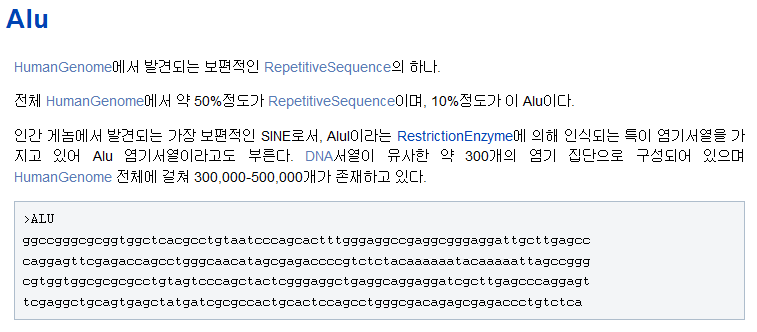 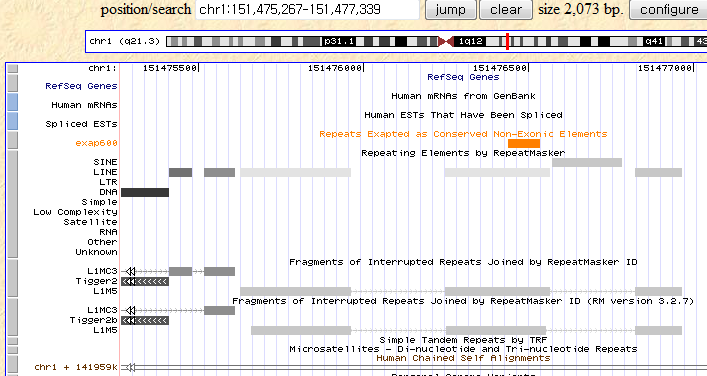 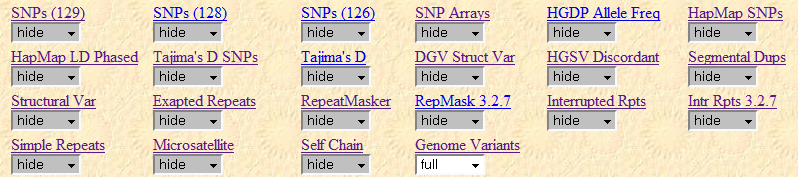 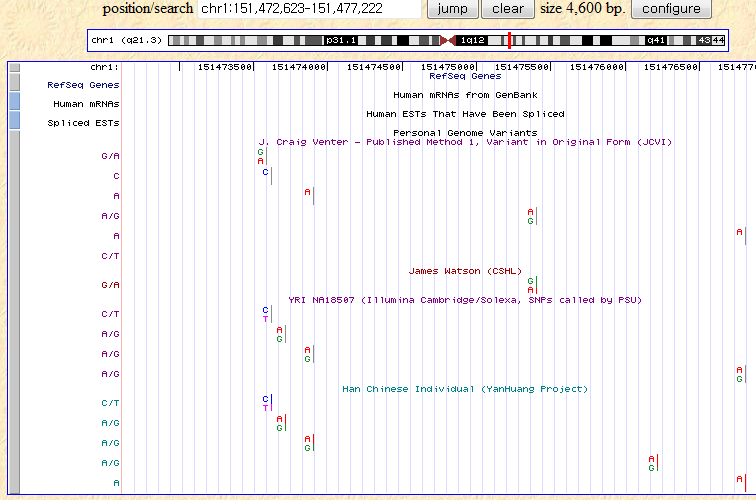